００２算数小学部２段階A　数と計算【10までの数の数え方や表し方】㋑
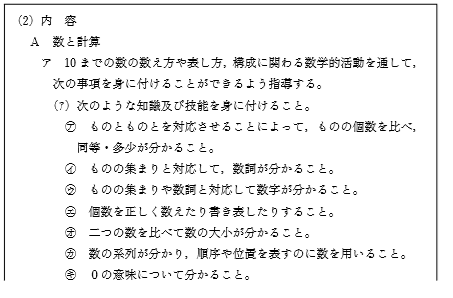 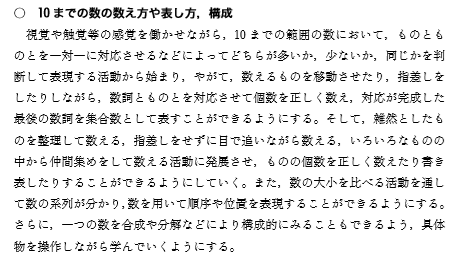 をかぞえよう
いち
クリック
いち
に
クリック
いち
に
さん
クリック
に
さん
いち
ご
クリック
いち
に
さん
ご
よん
よん
クリック
いち
に
よん
さん
はち
クリック
いち
に
さん
よん
ご
ろく
なな
はち
なな
クリック
いち
に
さん
よん
ご
ろく
なな
じゅう
クリック
いち
に
さん
よん
ご
ろく
なな
じゅう
はち
きゅう
ろく
クリック
いち
に
さん
よん
ご
ろく
きゅう
クリック
いち
に
さん
よん
ご
ろく
なな
はち
きゅう
「よん」はどれかな？
ご
いち
に
よん
さん
クリック
ご
いち
よん
に
さん
よん
クリック
いち
に
ろく
ろく
さん
よん
ご
クリック
「なな」はどれかな？
ご
いち
に
よん
さん
ご
クリック
いち
ろく
ろく
に
よん
さん
ご
クリック
なな
ご
ろく
いち
なな
に
さん
よん
クリック